Venkov
Ochrana a regenerace kulturních hodnot v území
Počátky osídlování naší krajiny
Mladší doba kamenná
3-4 tis. let př. n. l.
Rodové vlastnictví půdy
Pazourkové srpy
Skladování obilí – zemní jámy, hliněné nádoby
Využívání půdy jen několik let
Ponechání půdy k odpočinku – 50 až 80 let
Dlouhorohý skot; dále ovce, kozy, prasata
Neolitické osady
Skupiny
rodových neolitických chat
Polozapuštěné do země
Konstrukce z kůlů
Proutěný výplet
Rákosové zakrytí


Osídlení
Polabí, dolní Ohře, jižní Morava
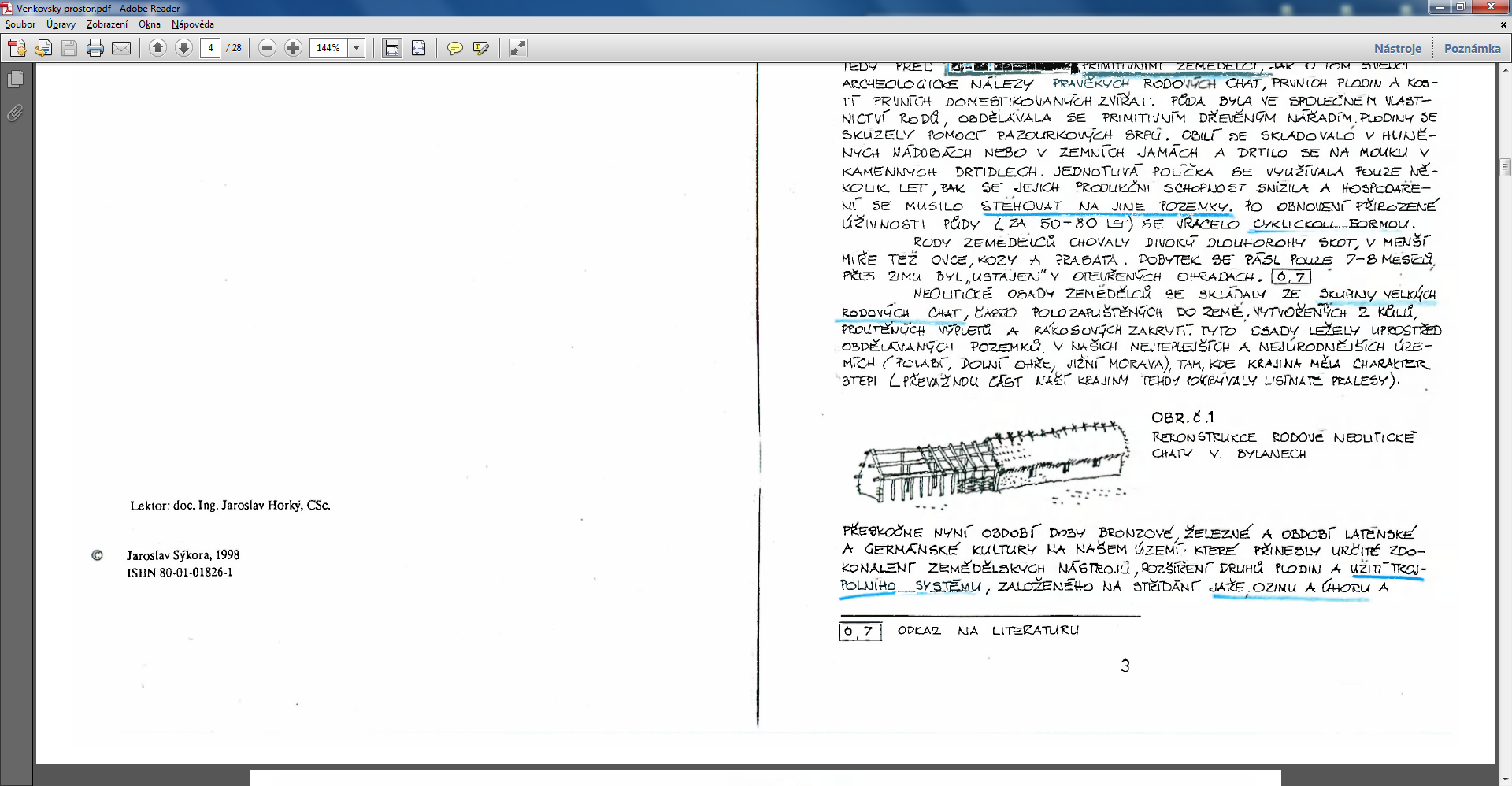 Období doby bronzové, železné a laténské
Trojpolní systém
Střídání jaře, ozimu, úhoru
Zlepšení zemědělských nástrojů
Příchod slovanských kmenů
5. až 6. stol.
První formy osídlení
Roztroušené rodové dvorce → Rodové vsi
Volnější shluky stavení obklopující centrální prostor, společně ohrazené
Hradiště
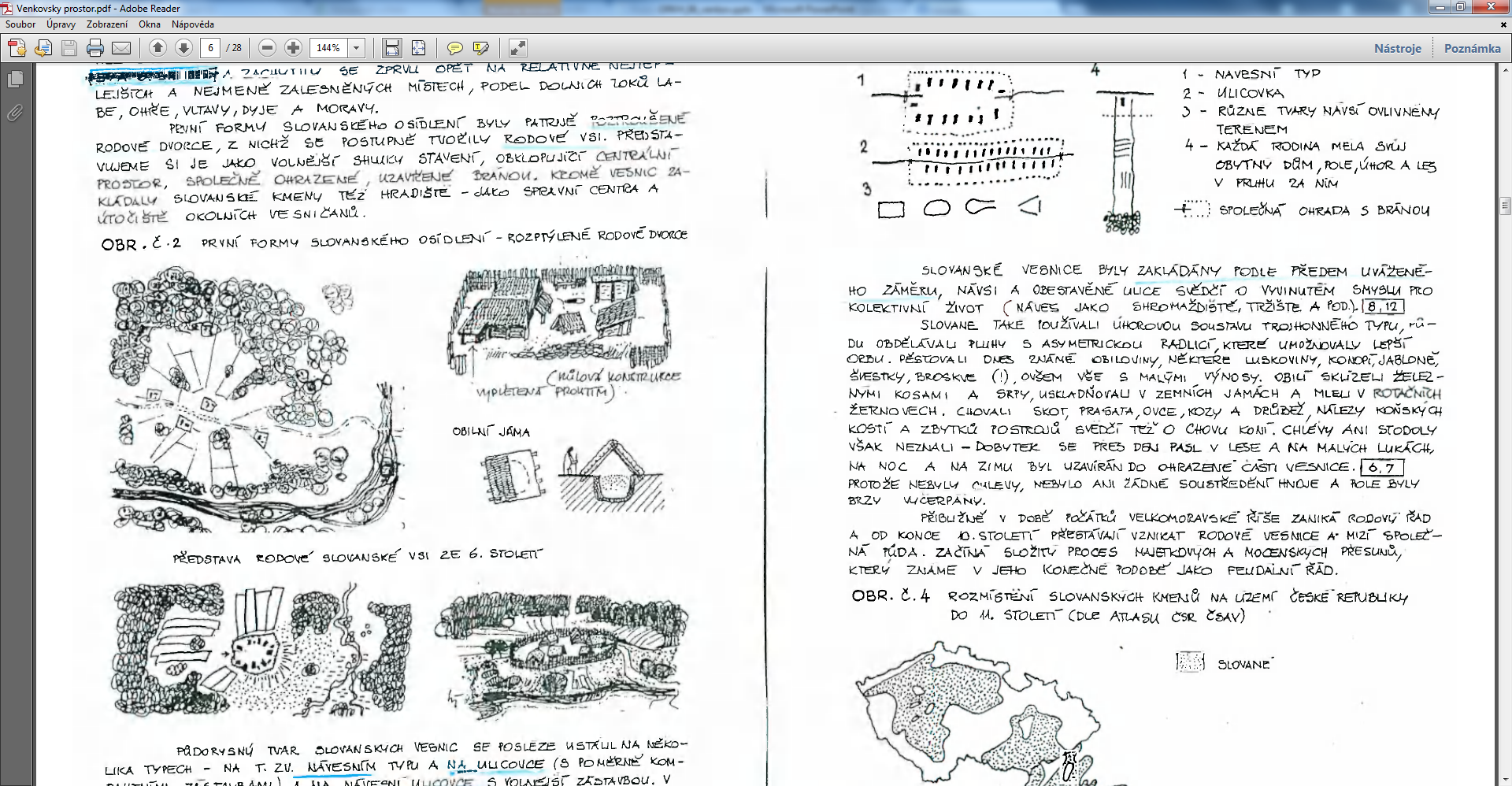 Vyvinutější typy slovanské zástavby
Kompaktní zástavba
Návesní typ
Ulicovka (později silnicovka)
Volnější zástavba
Návesní ulicovka (silnicovka)
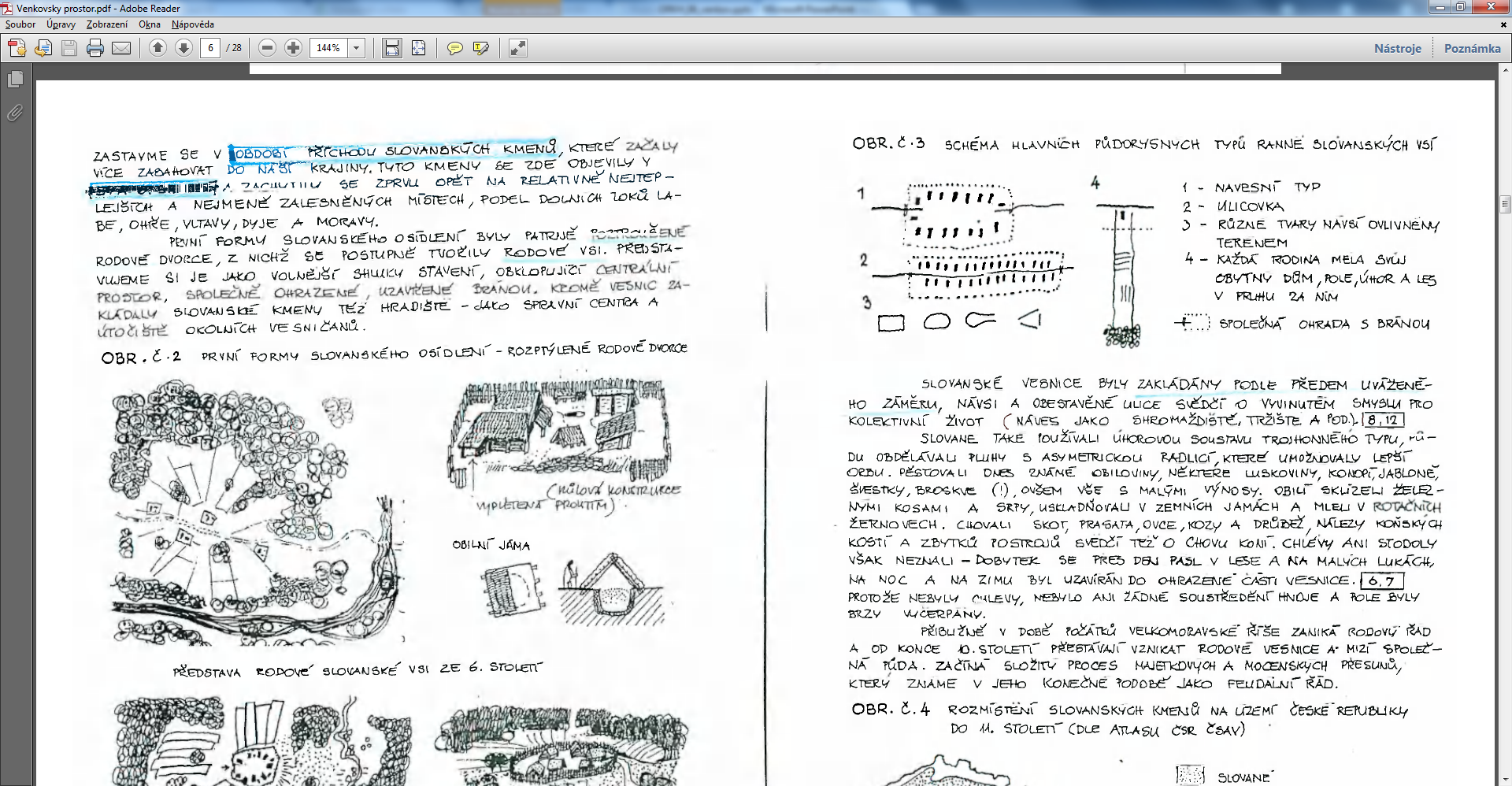 Slovanské zemědělství
Úhorová soustava
Asymetrická radlice
Železné kosy
Obiloviny, luskoviny, konopí, jabloně, švestky, broskve
Chov skotu, prasat, koz, ovcí, drůbeže, koňů
Dobytek na noc a na zimu schováván do ohrazené části vesnice
Velkomoravská říše
Do 10. stol.
Zaniká rodový řád, rodové vlastnictví, 
	→ ustává vznik rodových vesnic
	→ mizí společná půda
Počátek majetkových změn
	→ feudální řád
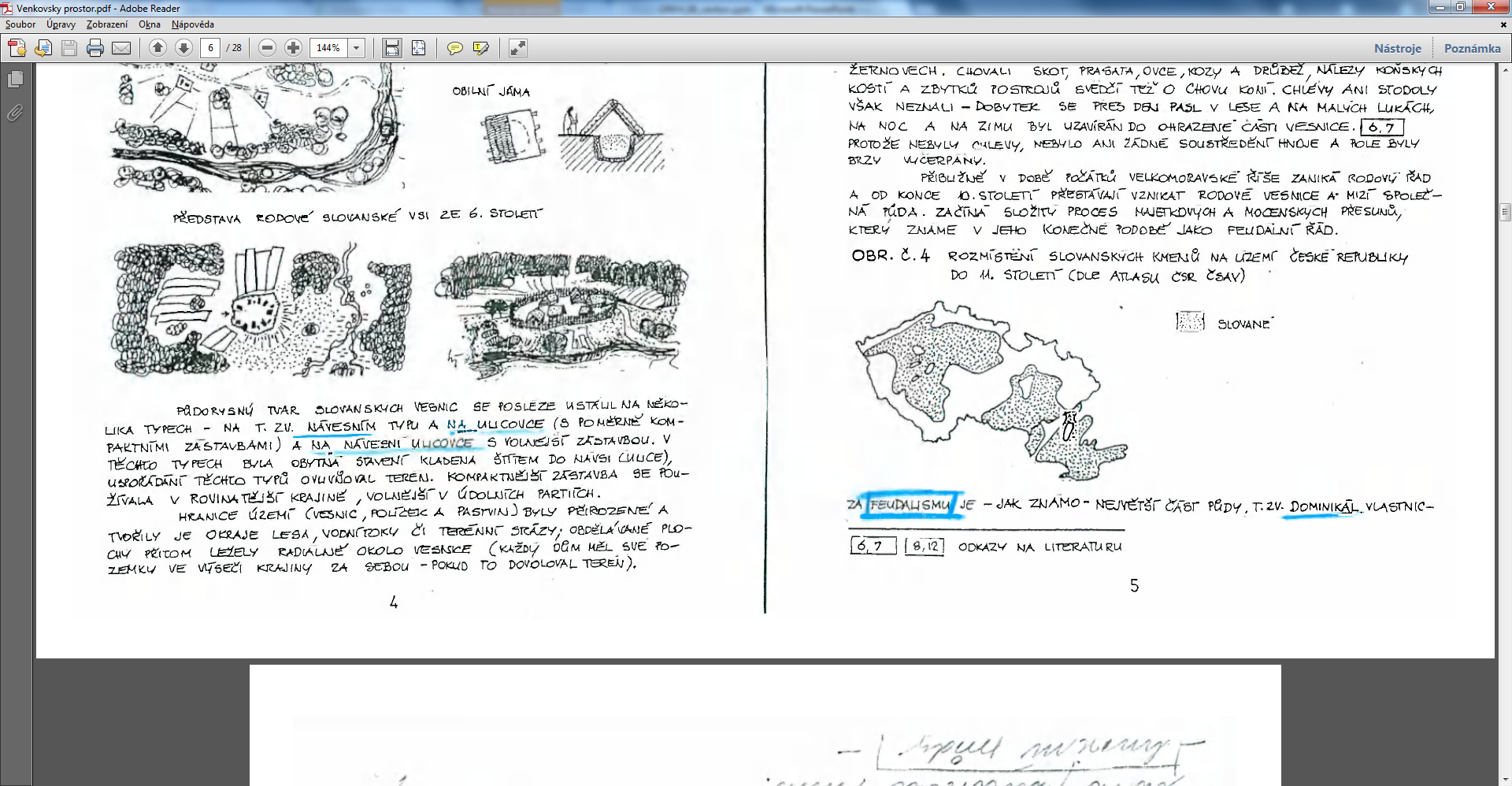 Feudální řád
Dominikál
nevolníci
Rustikál
Pronájem půdy poddaným
Poplatky
Naturální odvody
Robota
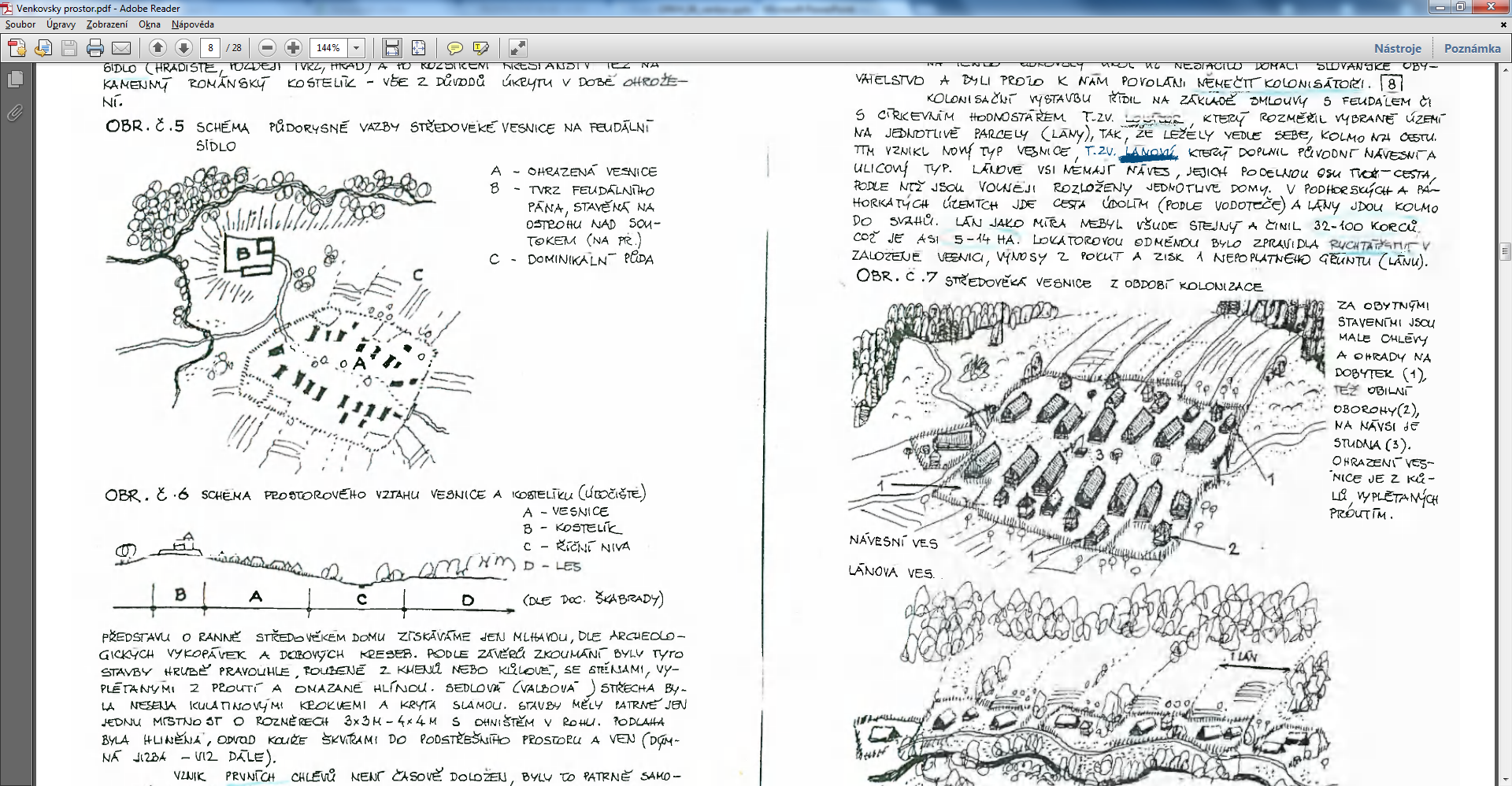 Ranně středověký dům
Pravoúhlá stavba
Roubená z kmenů
Kůlová 
Stěny vyplétané z proutí a omazané hlínou
Sedlová střecha
Slámová střešní krytina
Jedna místnost
3x3 nebo 4x4 m
Ohniště v rohu (odvod kouře přes střechu – dýmná jizba)
Podlaha hliněná
Od 13. stol.
Zakládány nové vesnice, města, kláštery, hrady
Zhušťování stávajícího osídlení
Osídlování nových zalesněných ploch
→ mýcení lesů → získávání nové půdy
→ „kolonizace hvozdů“
„nedostatek místního obyvatelstva“
→ němečtí a vlámští kolonizátoři
Lokátor (parcely – lány)
→ lánová ves
Nemá náves
Lán 
32 – 100 korců
5 – 14 ha
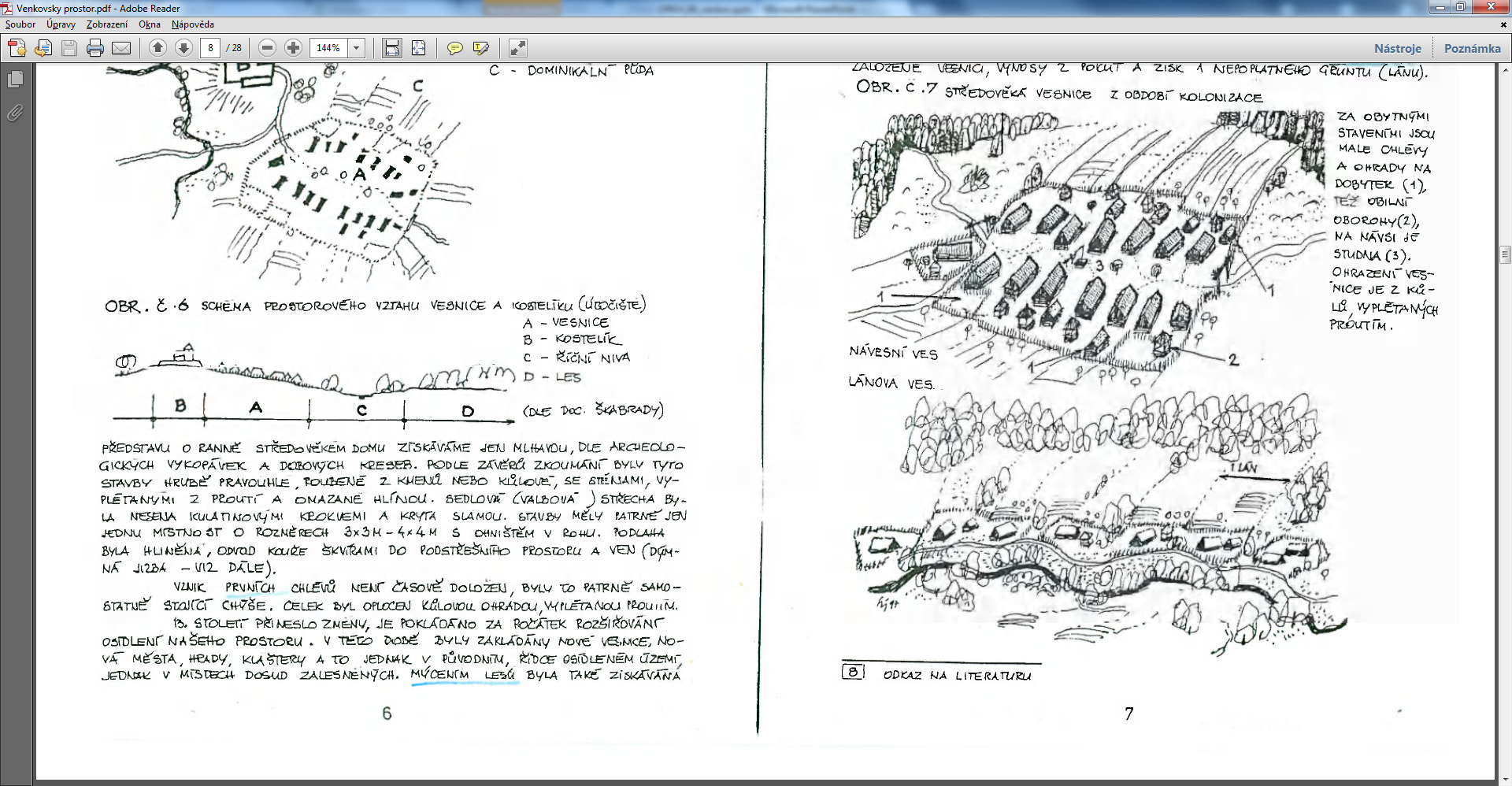 Středověký venkovský dům
Od počátku 15. století
Husitství 
Mělo přinést zlepšení situace poddaných na venkově
Zpustošení velké části venkovského prostoru → zpřísněná vazba poddaných k půdě
Z důvodu obnovení zemědělské produkce
Zájem o zvyšování hospodářských výnosů
Vznik velkostatků
Kultivace krajiny – Jižní Čechy
Rozvoj rybníkářství → chov ryb
Zakládání
Pivovarů, hamrů, skláren, papíren
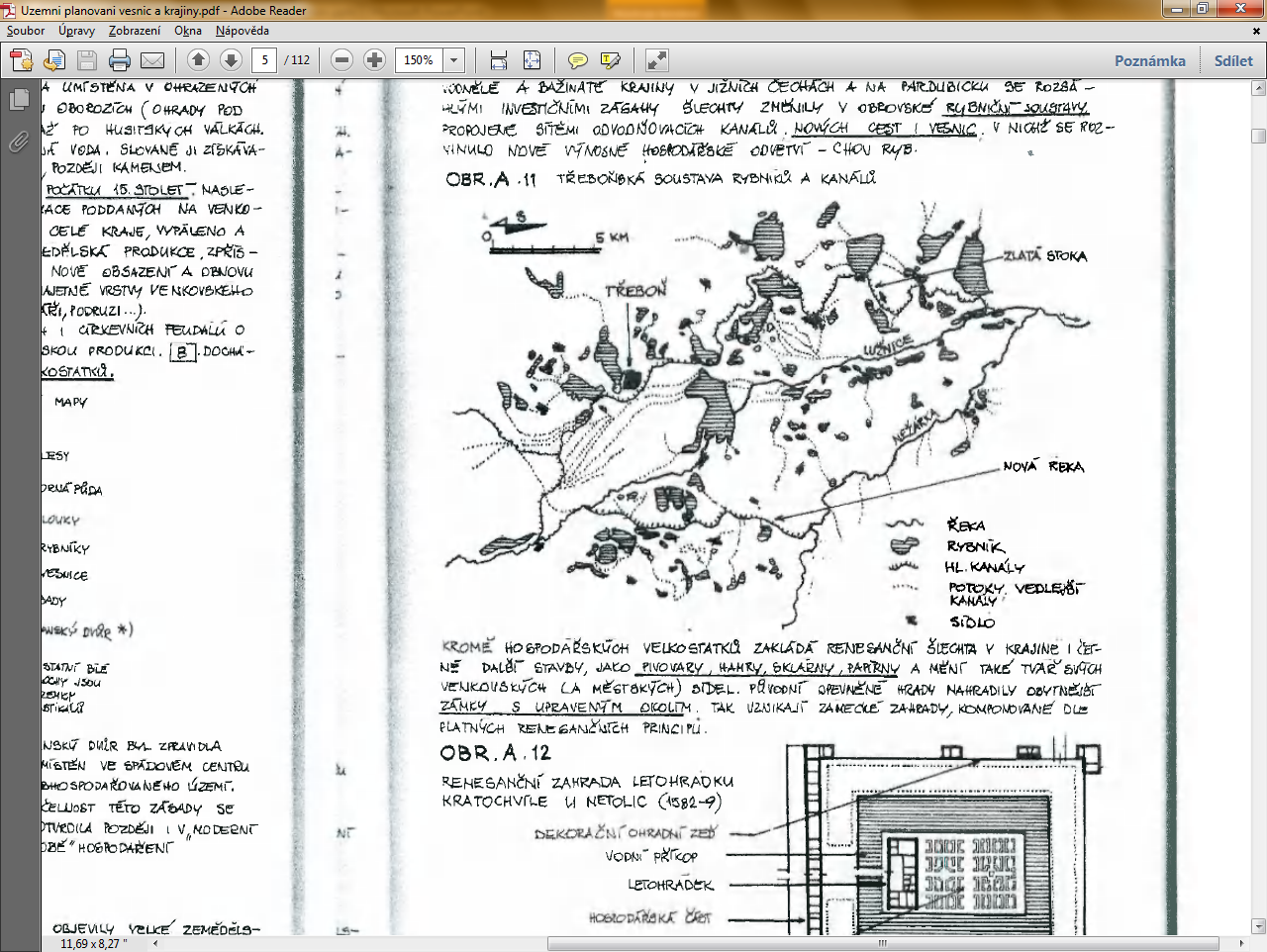 16. století
Vodní hospodářství – splavnění k dopravě dřeva do měst
Labe, Vltava, Orlice
→ v některých oblastech úbytek lesů
→ vydávání lesních řádů
	→ zákaz pastvy dobytka v lesích
	→ zákaz těžby v lesích
Růst vesnic
Podél cest
Venkovské domy (statky)
Na návsi
Rozrůstání chalup (chudší obyvatelstvo)
Rozrůstání vesnic v 16. století
Dvouprostorové domy (pro chudší) – síň, jizba
Výměnkářské domy
Dvorce velkostatků
Kovárny, mlýny
Kovárny
Obvykle na obecní půdě
Na návsi nebo u silnice (cesty)
Před vchodem zastřešený pracovní prostor
Místo setkávání venkovanů
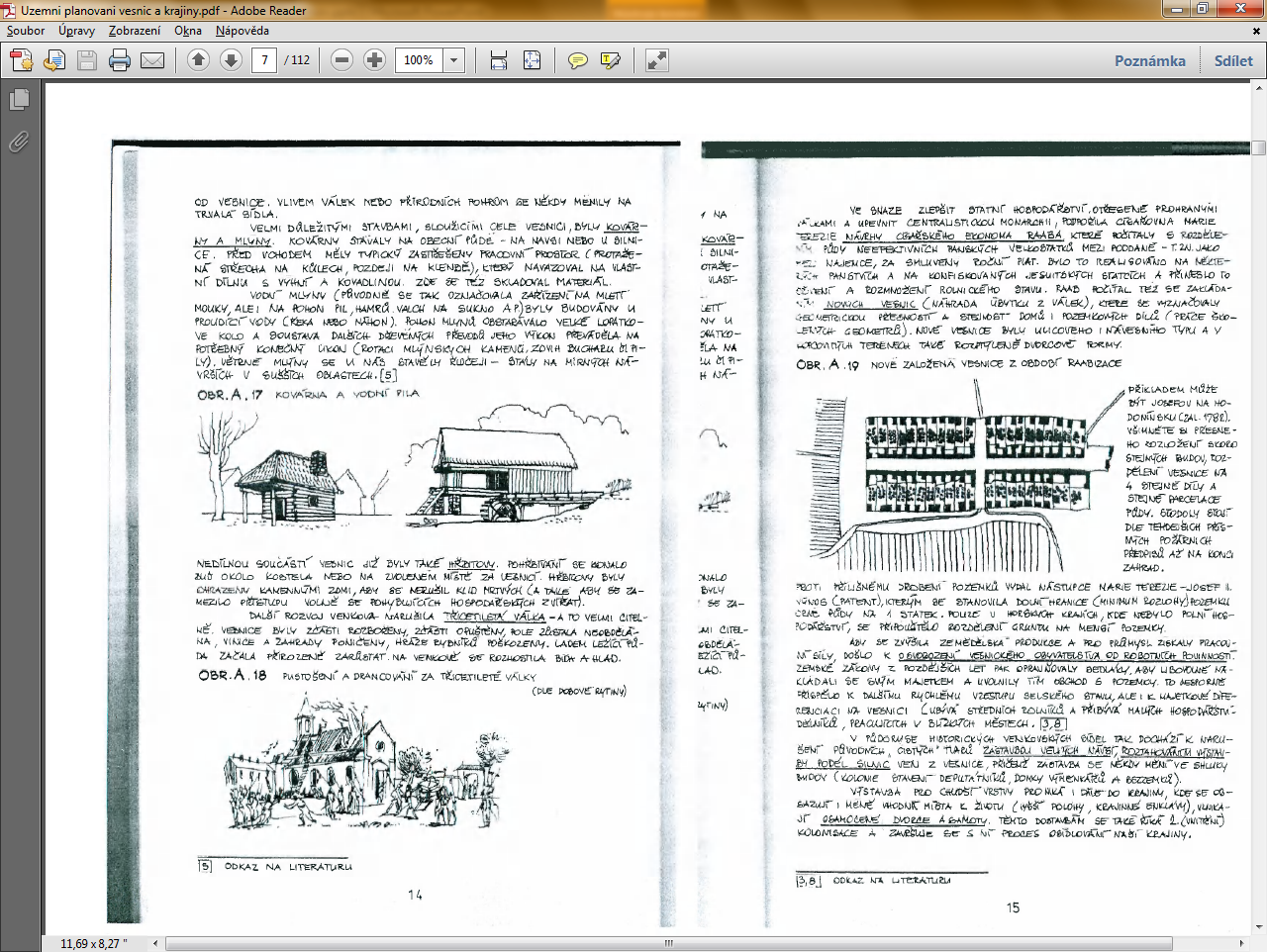 18. století - Marie Terezie
17.  století – třicetiletá válka → zdecimování českého venkova
→ zvyšování robotních povinností → povstání
F. A. Raab
Raabizace
aboliční Raabovská soustava, Raabovký robotní svod
Rozdělení neefektivních panských statků mezi poddané
Smluvená roční úplata
Zakládání nových vesnic
Geometrická přesnost nové venkovské zástavby
Čechy 128
Morava	117
Využívání půdy kontinuálně
Střídání pícnin, jetelovin, okopanin
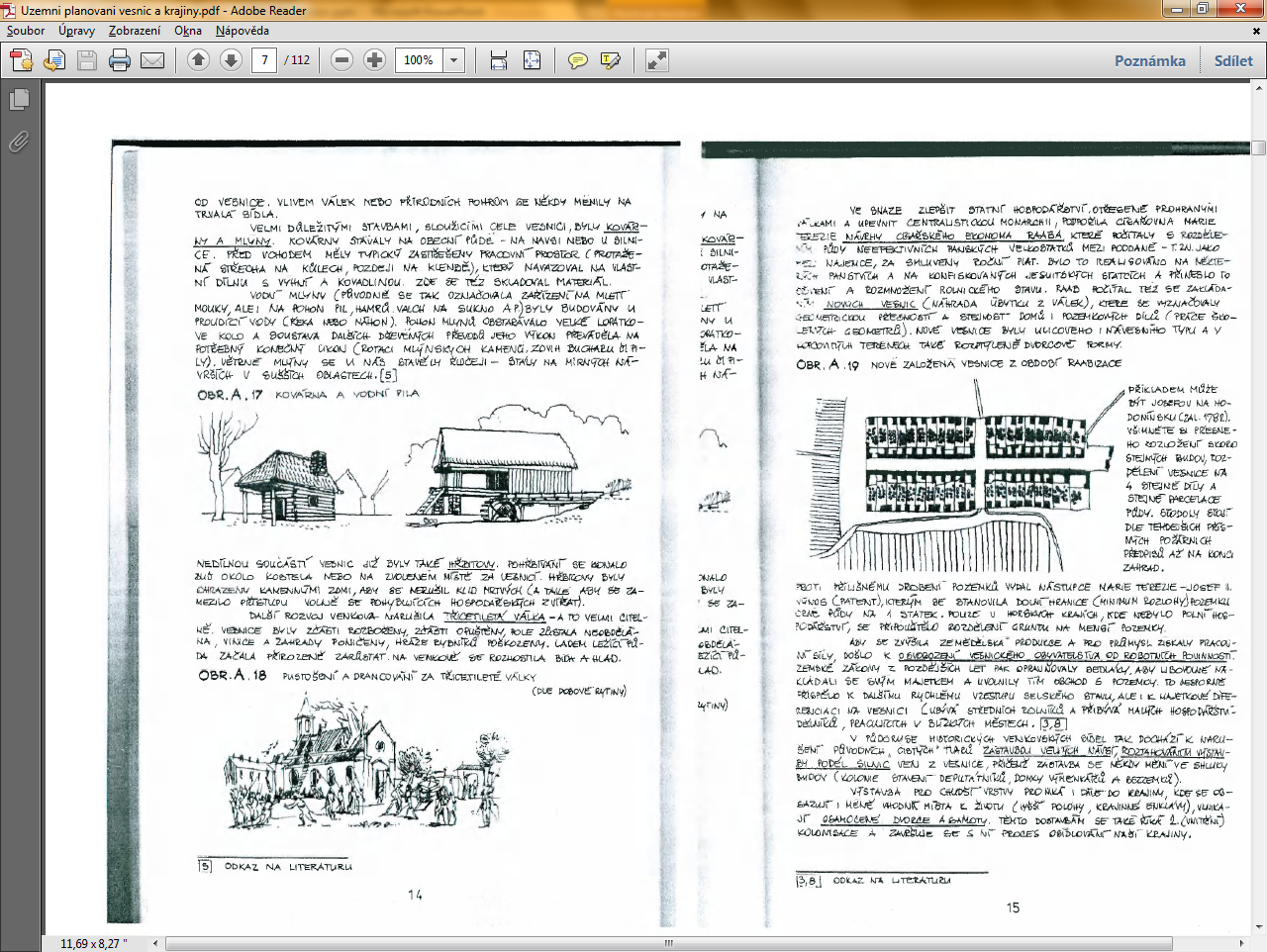 Josef II.
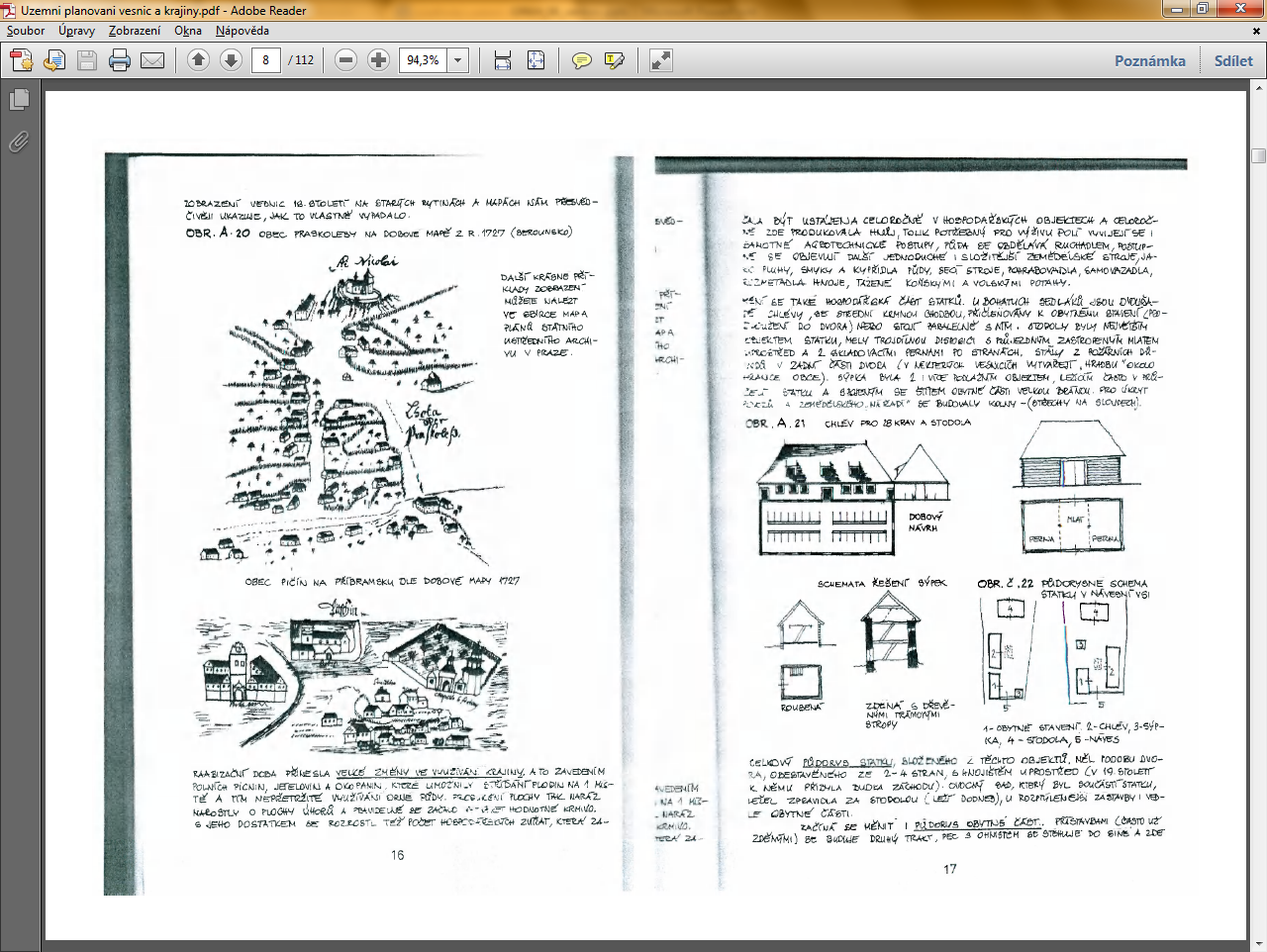 zrušen jezuitský řád
soudnictví je odděleno od správy 
vydány patenty 
1781 o zrušení nevolnictví
1781 toleranční patent - povolení příslušnosti k dvojímu protestantskému vyznání
patent stanovující minimální rozlohu pozemku
1792 tereziánsko-josefínský katastr

Rozvoj venkovské shlukové zástavby
Přestavba obytného domu
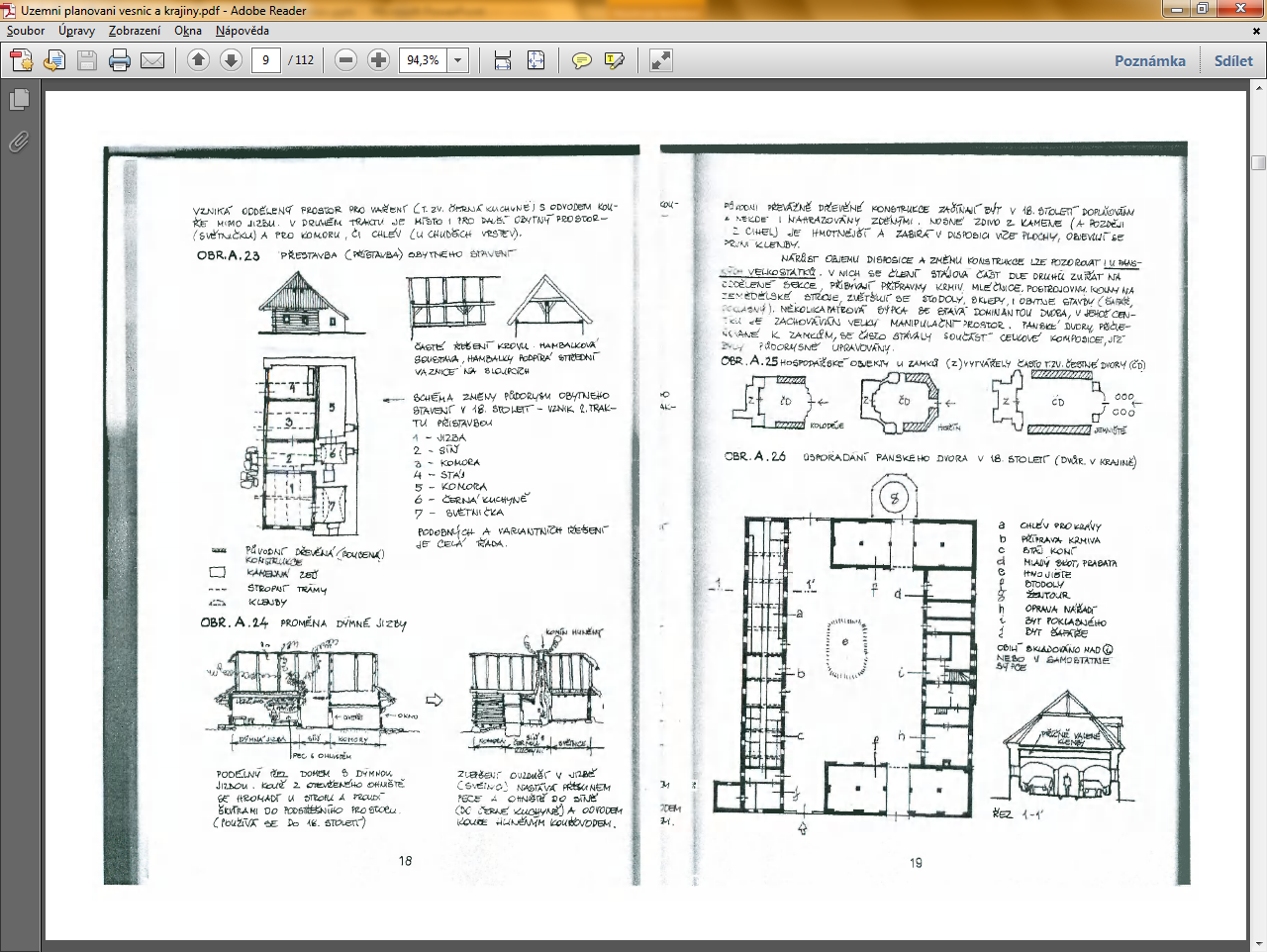 Uspořádání panského dvora
Estetická úprava krajiny
Přestavba zámků

Zámecké zahrady
Krajinné celky
Vyhlídkové cesty
Okrasné aleje
Odpočinkové altány
19. století
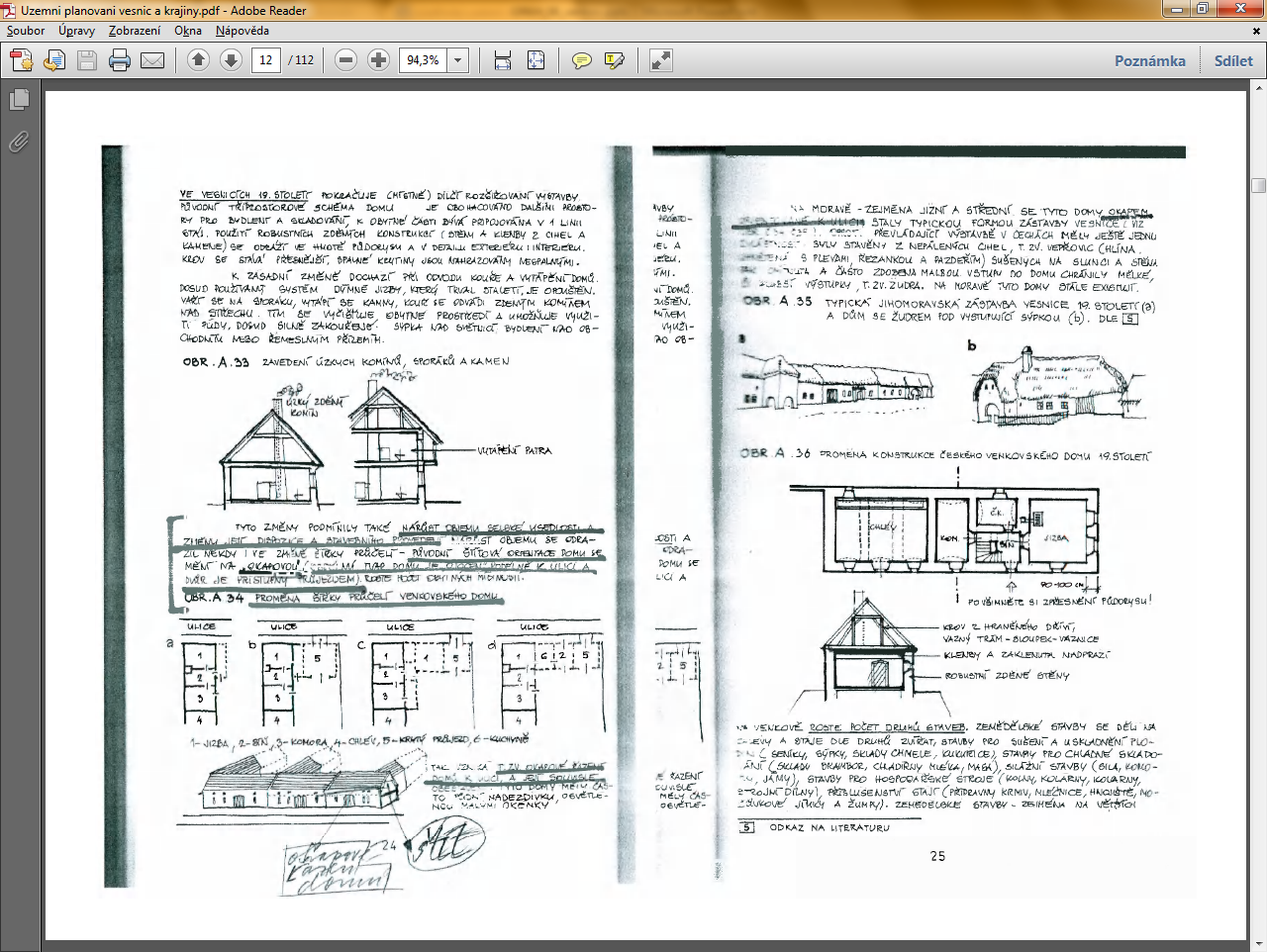 Opuštění systému dýmné jizby
Zděné konstrukce
Odvod kouře
Vytápění prostřednictvím kamen
Využití půdy (dosud silně zakouřené)
Možnost zvýšení budov do patra
Štítová orientace → okapová
Štír směrem k návsi (ulici)
Obdélný tvar domu orientován do ulice
(vjezd do dvora průjezdem)
Urbanistické formy vesnic
Urbanistické formy vesnic
Urbanistické formy vesnic
Urbanistické formy vesnic
Urbanistické formy vesnic
Rozložení lidové architektury
Roubené stavby
Roubené stavby
Zděné omítané stavby
Zděné omítané stavby
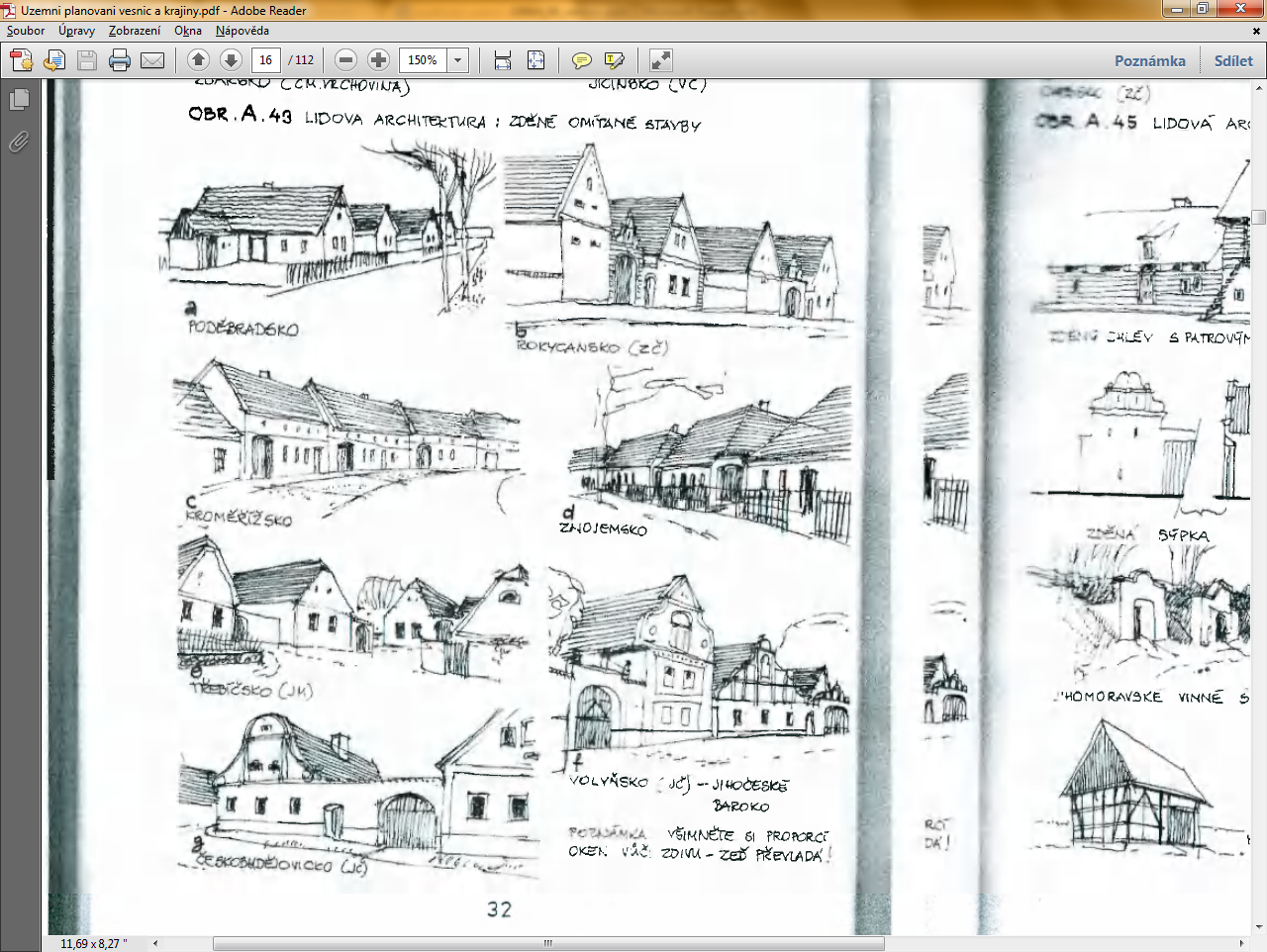 Hrázděné stavby
Půda v 19. století
Hospodářství
60 % > 5 ha
4 % < 20 ha

33 milionů parcel
Průměrná velikost 0,25 ha

Výstavba silnic, železnice (do roku 1880 téměř celá železniční síť)
Klesá rozloha lesů
Přelom 19. a 20. století
Nové typy staveb potravinářského průmyslu
Sila, pekárny, škrobárny, sladovny, rafinerie olejů

Vznik
143 cukrovarů
665 pivovarů
Z toho 454 malých
20. století
2. světová válka
Odsun Němců
Cca 2 mil. Obyvatel
Po r. 1948
Předtím 14 tis. venkovských sídel
Kolektivizace
Družstevní objekty
Systém střediskových obcí
Koncentrace služeb do určitých obcí (a určitých objektů)
Velikost zemědělských družstev – příklad okresu Chrudim
Přelom 20. a 21. století
Rozvoj zástavby v zázemí měst
Suburbie
Urban sprawl (sídelní kaše)

Problém vymezení prostoru suburbií
Venkov?
Město?

Kvalita suburbánní zástavby
Urbanistická
Architektonická
Půdní fond ČR
Ze zemědělské půdy tvoří půda v méně příznivých oblastech 50,1 %
Vlastnická struktura lesů
Možnosti spolupráce obcí
MAS
Obecně prospěšná společnost
Občanské sdružení

Mikroregiony
Dobrovolné svazky obcí
Zájmové sdružení právnických osob
Místní akční skupiny (MAS)
Společenství lidí, kteří chtějí aktivně přispívat k rozvoji území, na kterém žijí
Region, mikroregion
Sdružení partnerů
Min. 50 % soukromý sektor
Občané, firmy, podnikatelé, sdružení, spolky, neziskové organizace
Max. 50 % veřejný sektor

Subregionální venkovské území
10 až 100 tis. obyvatel
Mimo města nad 25 tis. obyvatel
Vymezeno katastrálním územím všech okrajových obcí
Zapojení obcí v MAS
Mikroregiony
Obnova a hledání regionální identity
Realizace programů sociálně ekonomického rozvoje
Realizace integrovaných projektů venkovských mikroregionů
Obnova občanské vybavenosti
Technická infrastruktura
Aktivní politika zaměstnanosti
Podpora malého a středního podnikání
Cestovní ruch
Péče o krajinu a kulturní hodnoty
Zapojení obcí v mikroregionech
Souhrnné údaje za MAS a mikroregiony
Počet MAS
2008: 160
2011: 140
2012: 133
Program rozvoje venkova
OSA I
ZLEPŠENÍ KONKURENCESCHOPNOSTI ZEMĚDĚLSTVÍ A LESNICTVÍ
OSA II
ZLEPŠOVÁNÍ ŽIVOTNÍHO PROSTŘEDÍ A KRAJINY 
OSA III 
KVALITA ŽIVOTA VE VENKOVSKÝCH OBLASTECH A DIVERZIFIKACE HOSPODÁŘSTVÍ VENKOVA
OSA IV
LEADER 
TECHNICKÁ POMOC
Čerpání z PRV - kraje
Nejúspěšnější příjemci
Další instituce pro rozvoj venkova
Svaz měst a obcí ČR
Spolek pro obnovu venkova
Vesnice roku
ARGE
Evropská organizace pro rozvoj krajiny a obnovy vesnice
Evropská cena obnovy vesnice
European Village Renewal Award 
Jednou za 2 roky
Vznik 1990